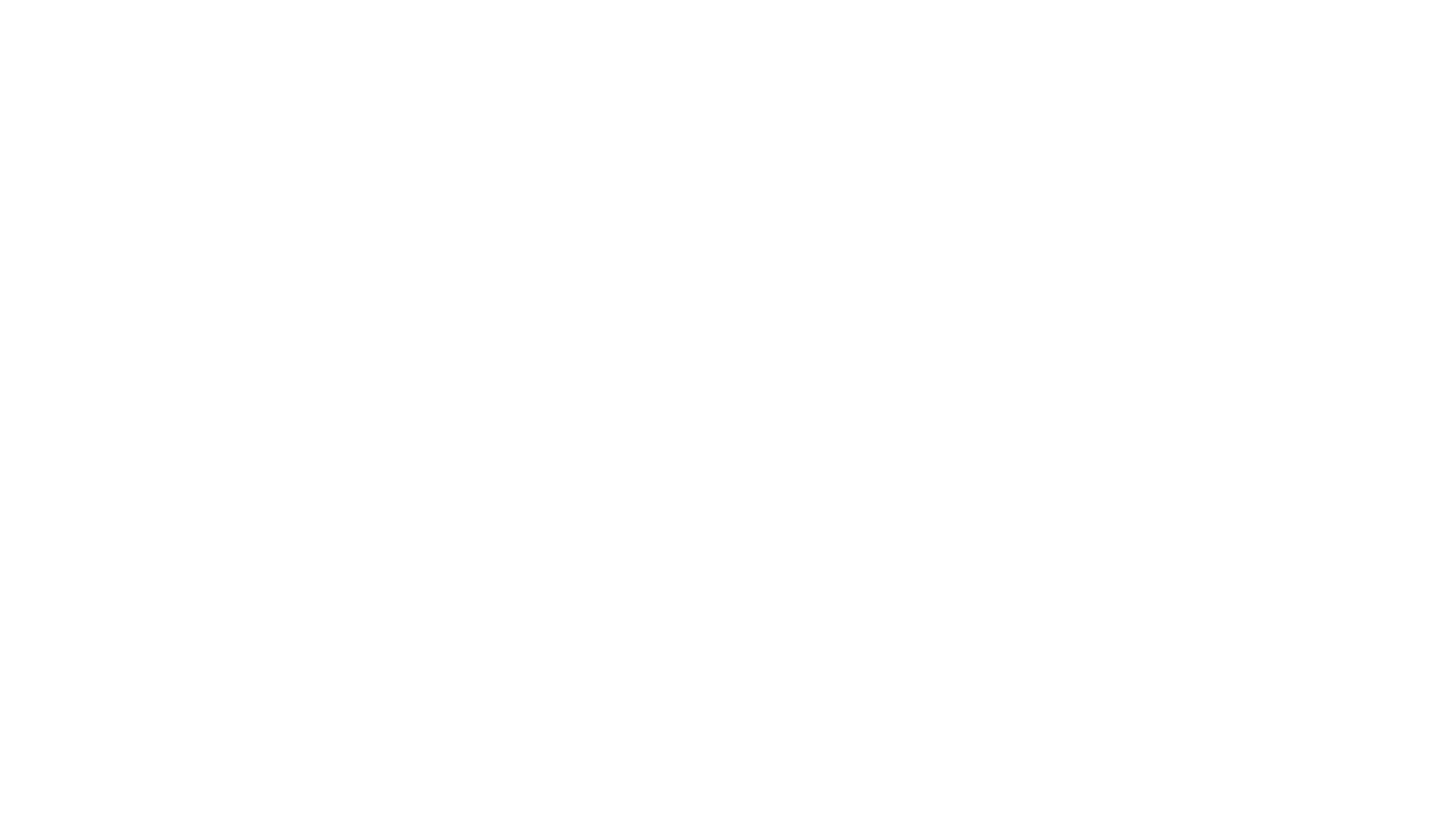 Liquide Jugendverbände
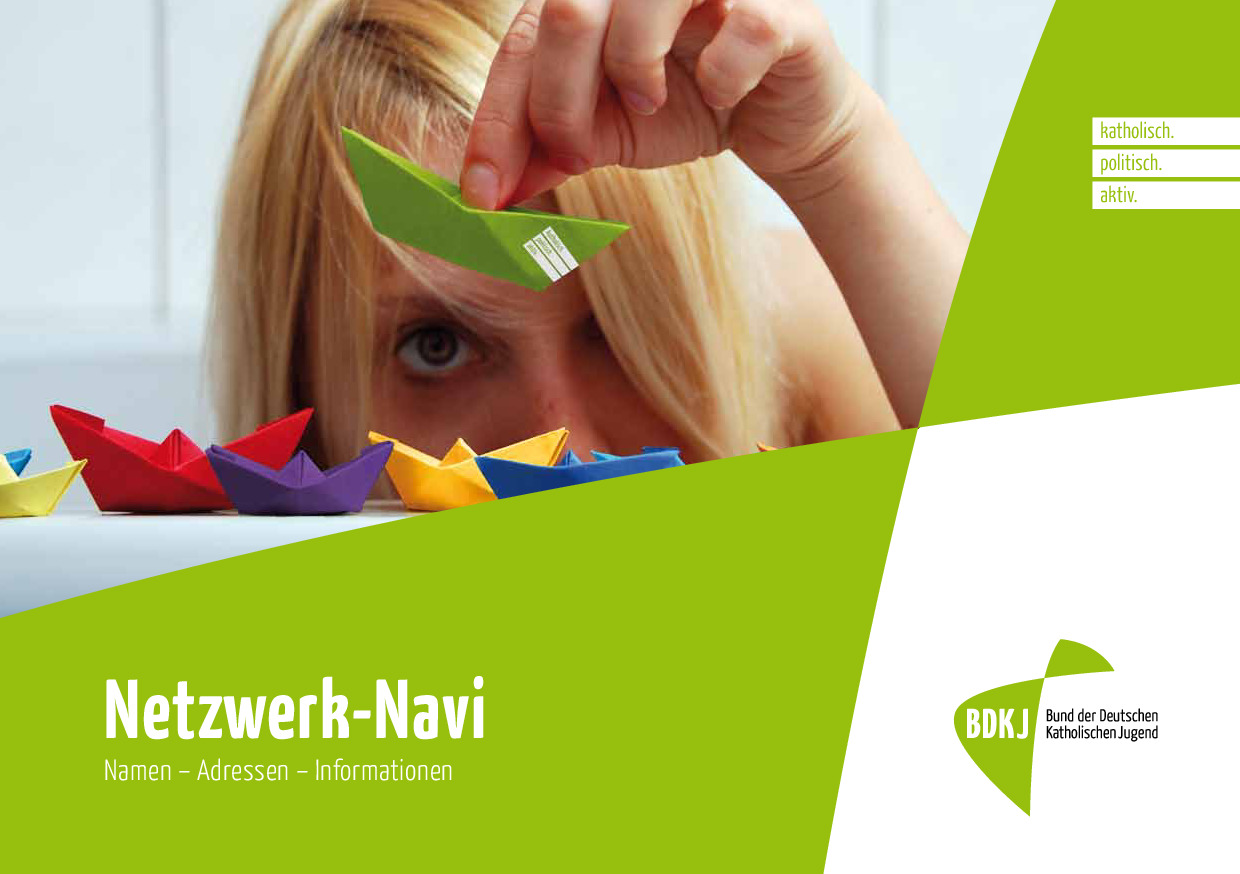 Wenn feste Strukturen 
		durchlässig werden…







Prof. Dr. Bernd Hillebrand, KH-Freiburg
#jugendpastoralessymposion Altenberg, Odenthal 17./18.09.2020
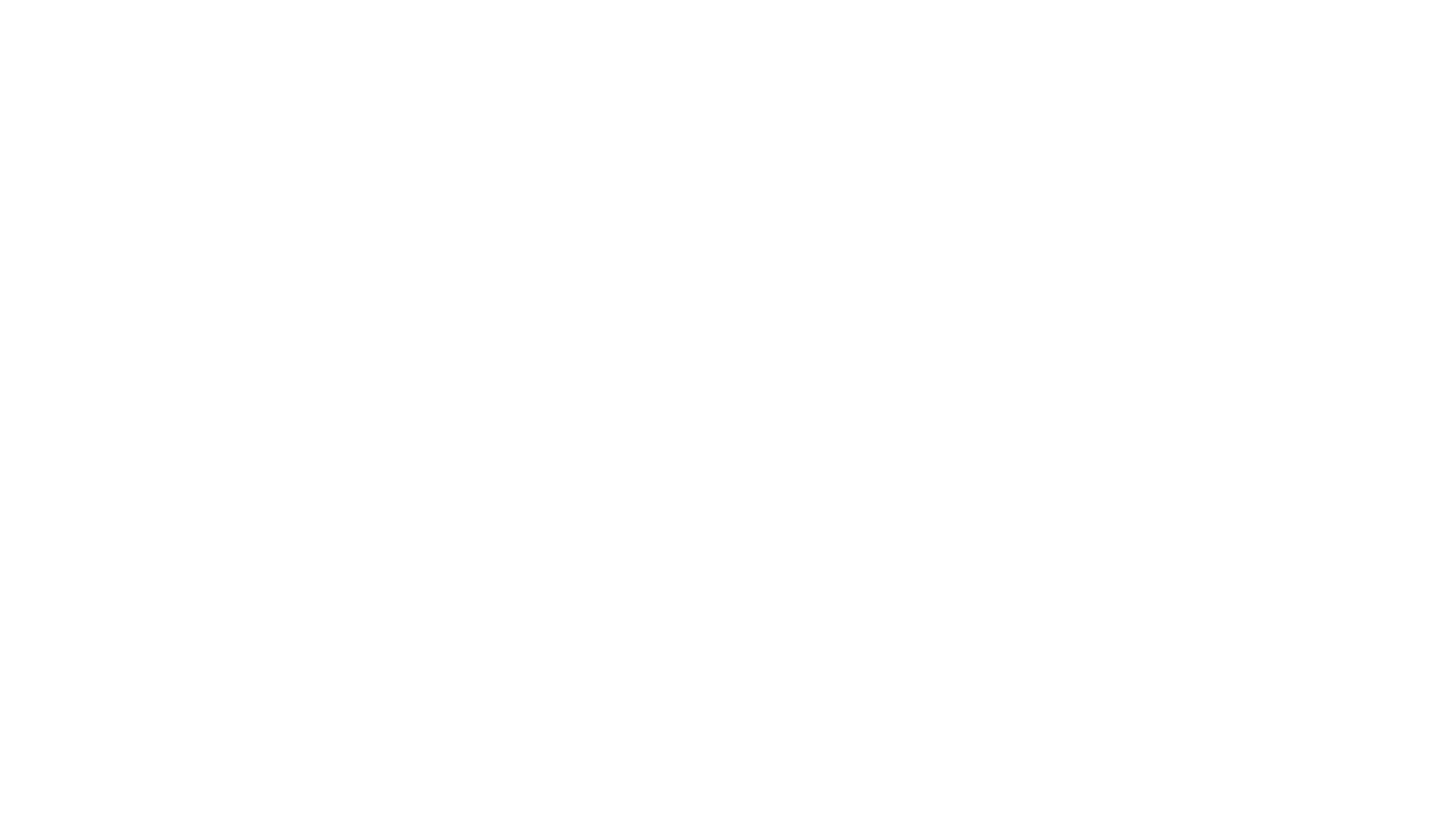 Wer’s nicht probiert, wird’s nicht erleben!!
https://www.youtube.com/watch?v=9pWcbM3OtQM
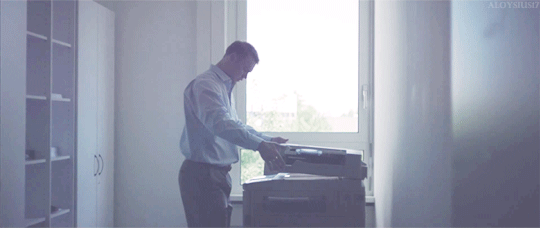 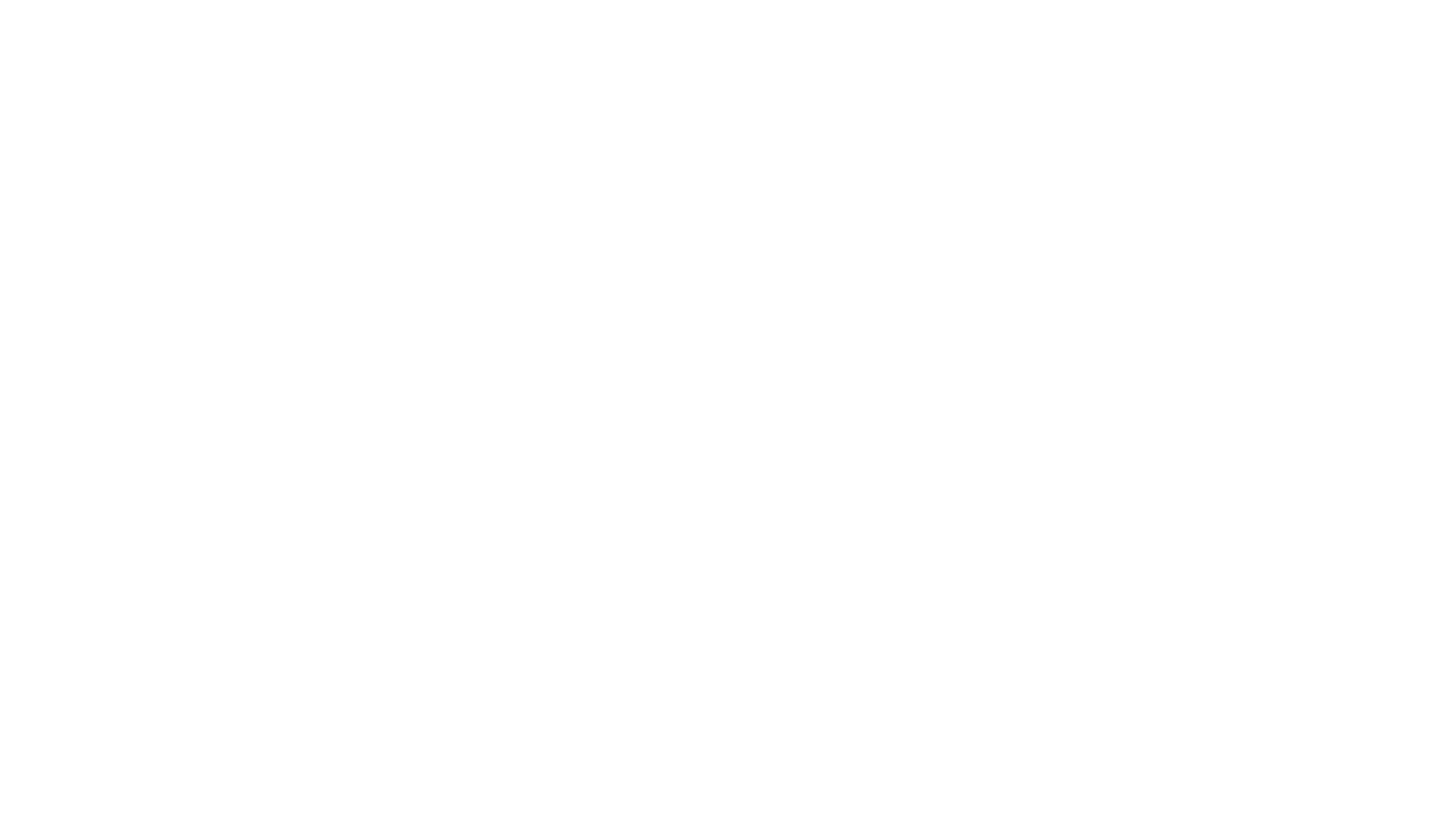 1. Sehen - 
	Status quo Verbände
2. Vernetzen - 
	Netzwerkpunkte 	als offene Gemeinschaftsorte
3. Erzählen und erleben –
 	Jugendpastorale Kontakträume 	als 	Erzähl- und Erlebnisorte
4. Entgrenzen – 
	Liquide Jugendverbände als 	Erzähl- und Erlebnisorte
5. Tun – 
	Optionen 
	für liquide Jugendverbände
Inhalte
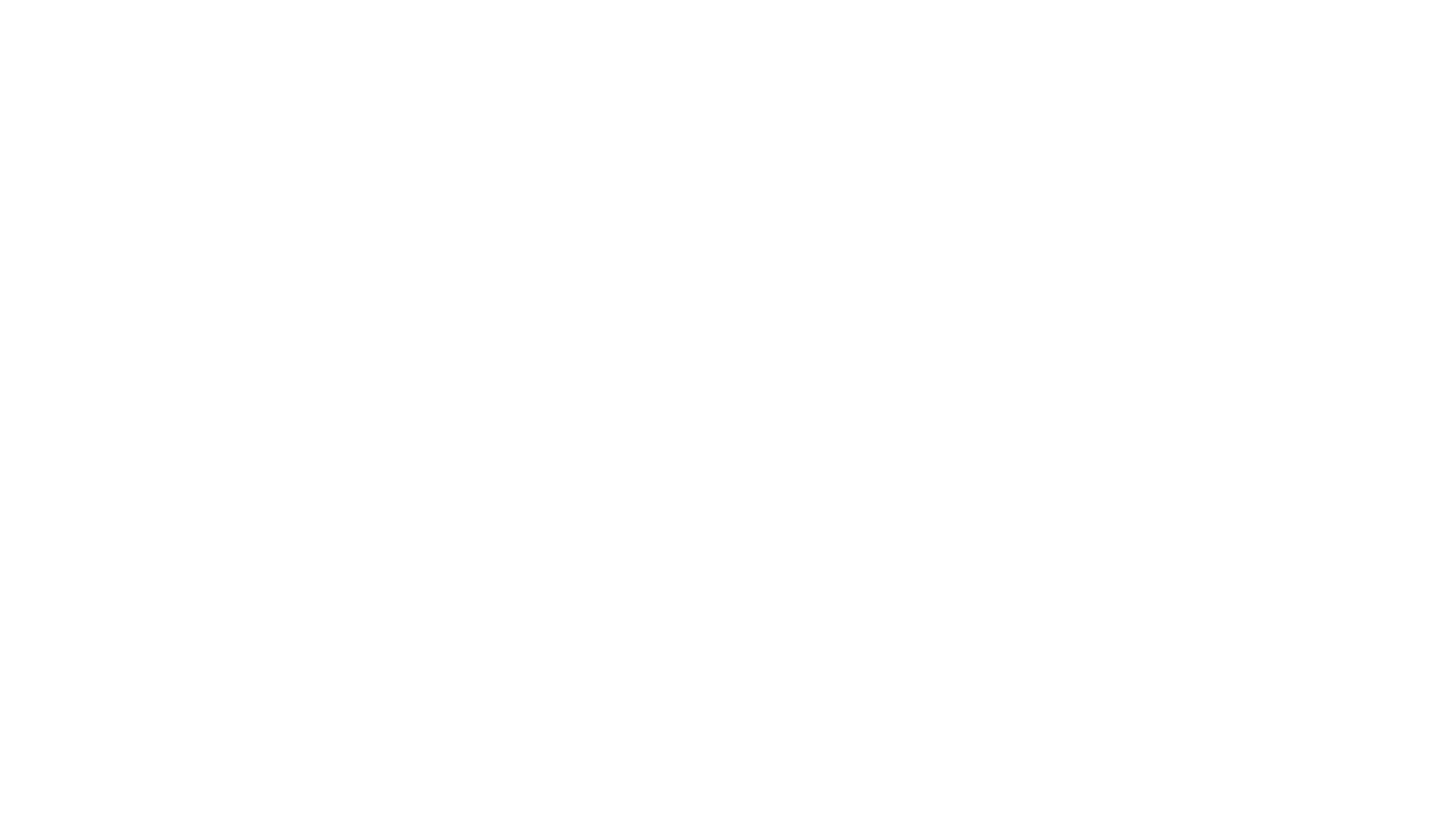 1. Sehen - 	Status quo 	Verbände
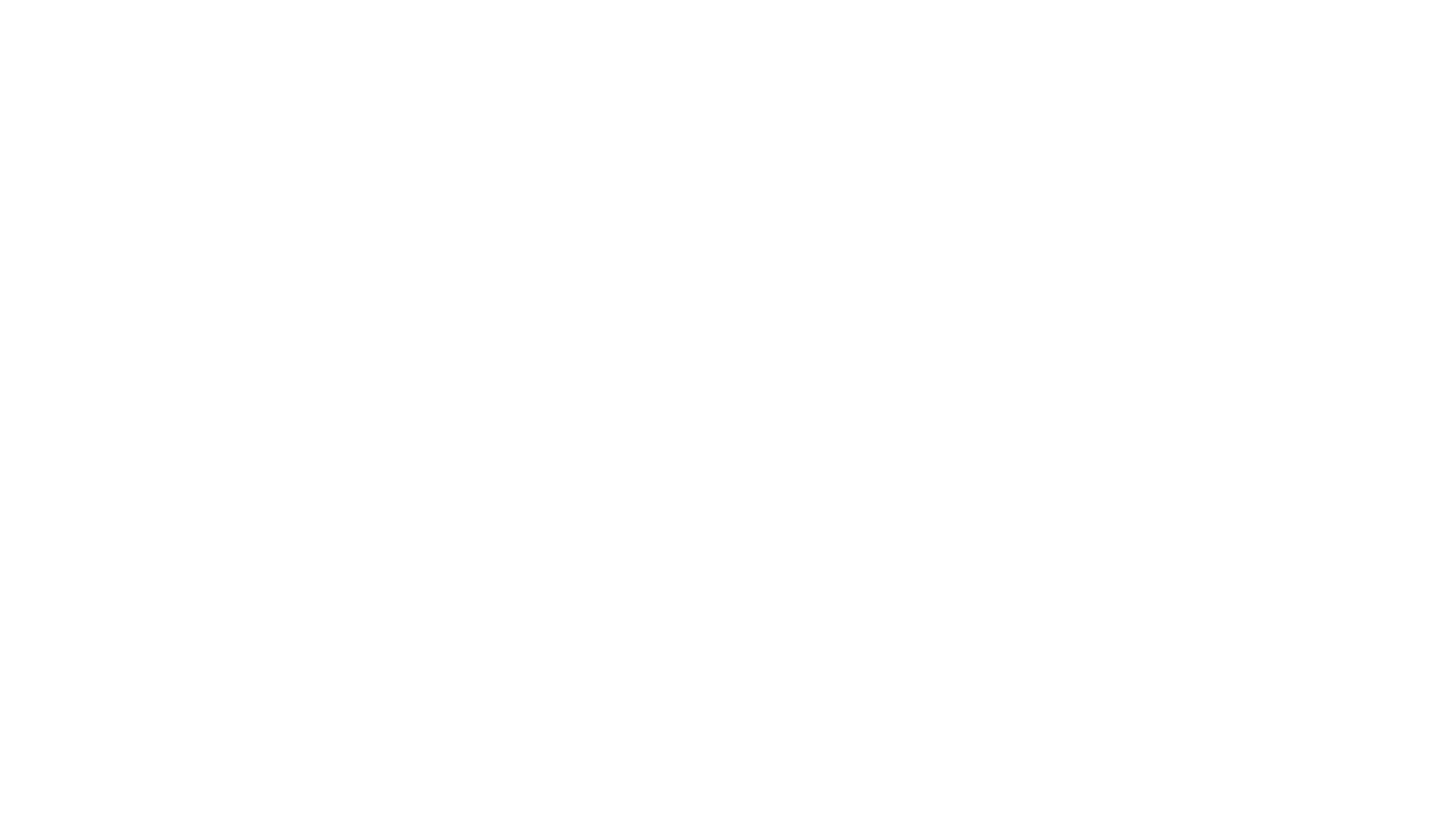 1. Sehen - 	Status quo Verbände
z.T. Bildung lokaler Verbände
Jugendchöre, geistliche Gemeinschaften… durch Verbände nicht vertreten
Jugendgruppen vor Ort funktionieren oft noch gut
Verbandliche Strukturen schwer am Leben zu halten.
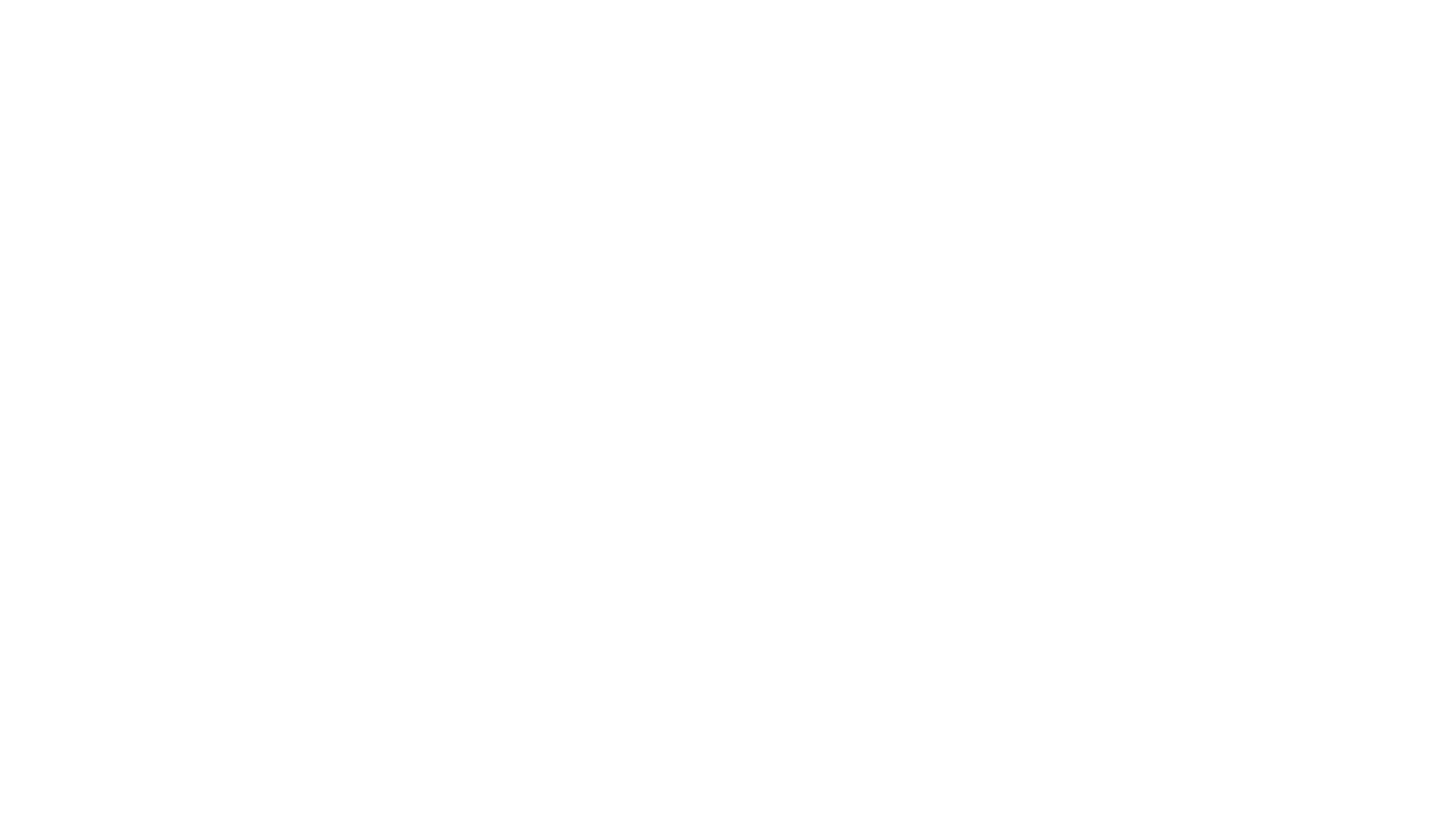 1. Sehen - 	Status quo Verbände
Stärken
Synodales Prinzip
Starke Außenvertretung
Starke Prinzipien
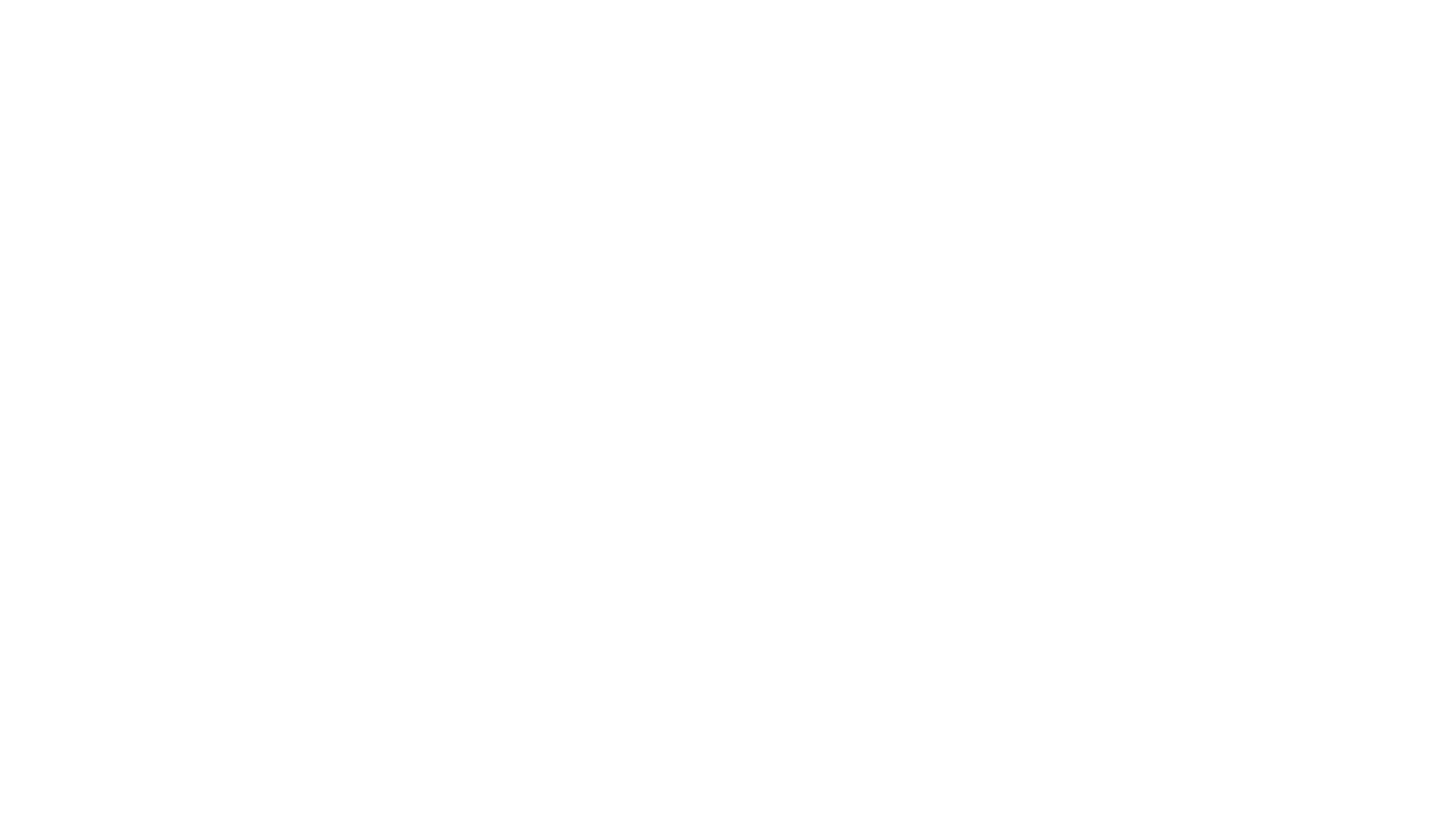 1. Sehen - 	Status quo Verbände
Schwächen
Strukturen immer noch zu formal
Zugehörigkeit zu exklusiv
Reflektierte Gruppe und personales Angebot müssen weiterentwickelt werden.
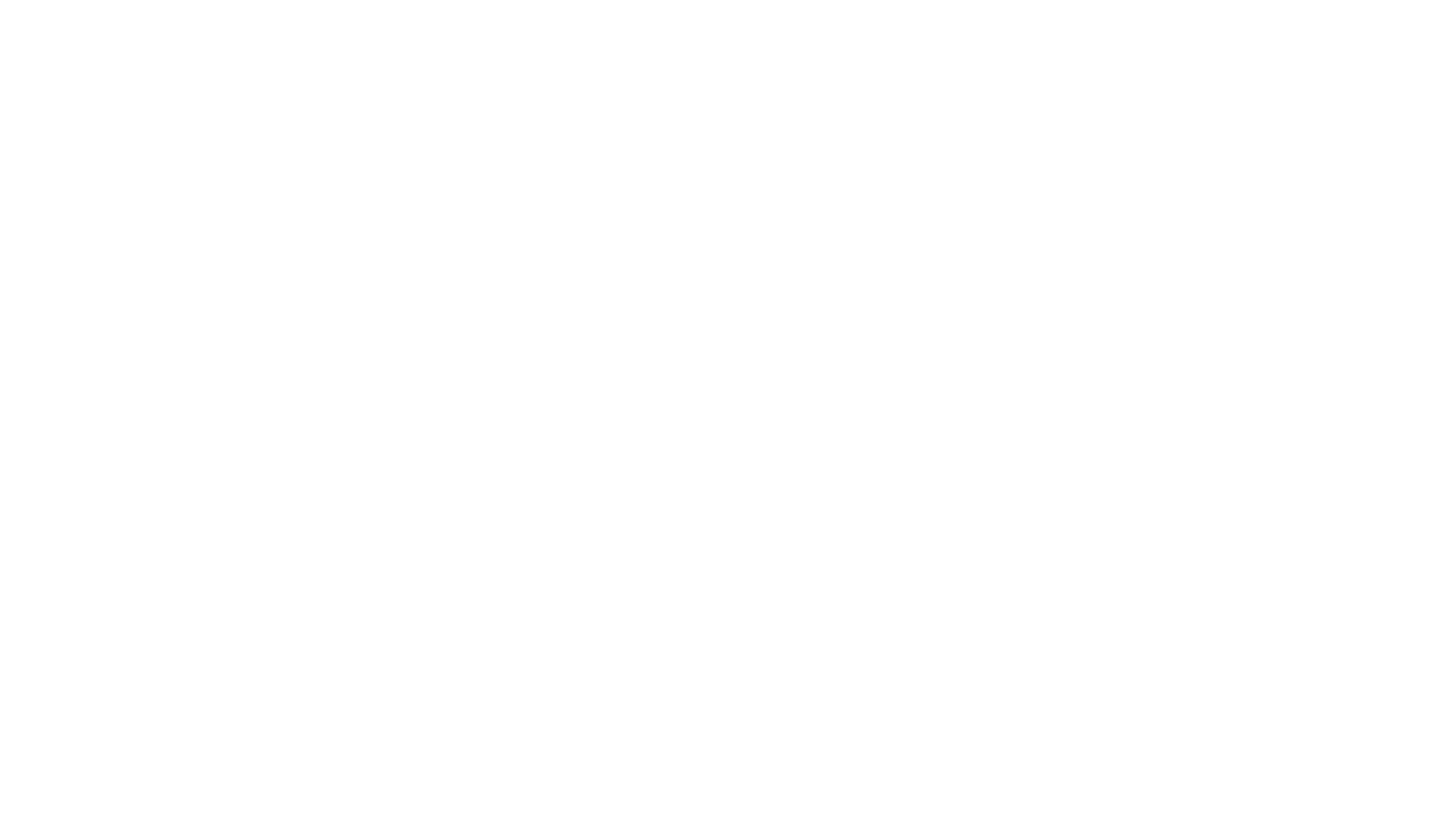 2. Vernetzen - 	Netzwerkpunkte 	als offene 	Gemeinschaftsorte
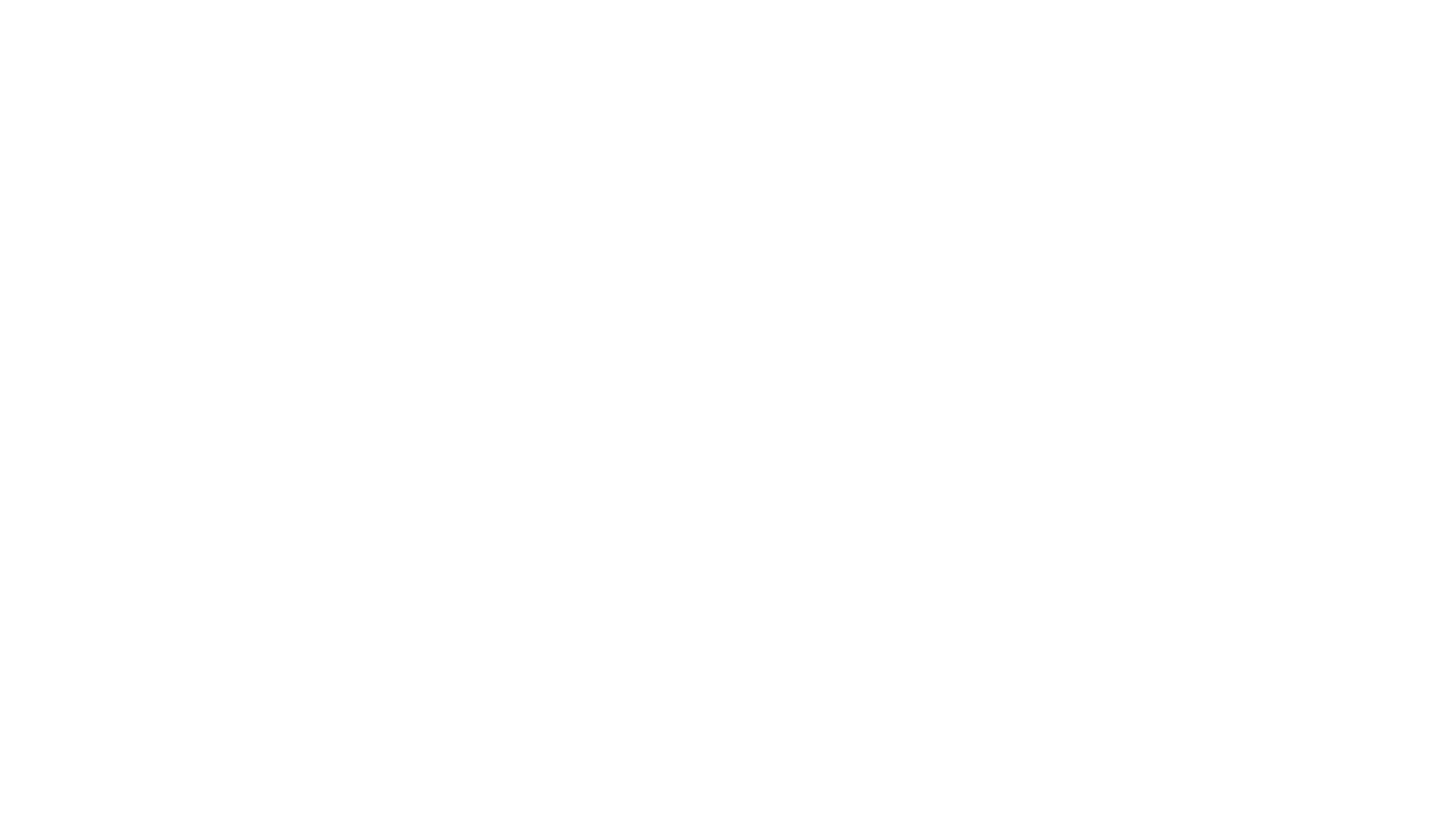 2. Vernetzen - 	Netzwerkpunkte als 		offene 	Gemeinschaftsorte
Von der Organisation zum Netzwerk
Akteure als Knoten
Soziale Beziehungen: Kanten/unterschiedliche Stärken
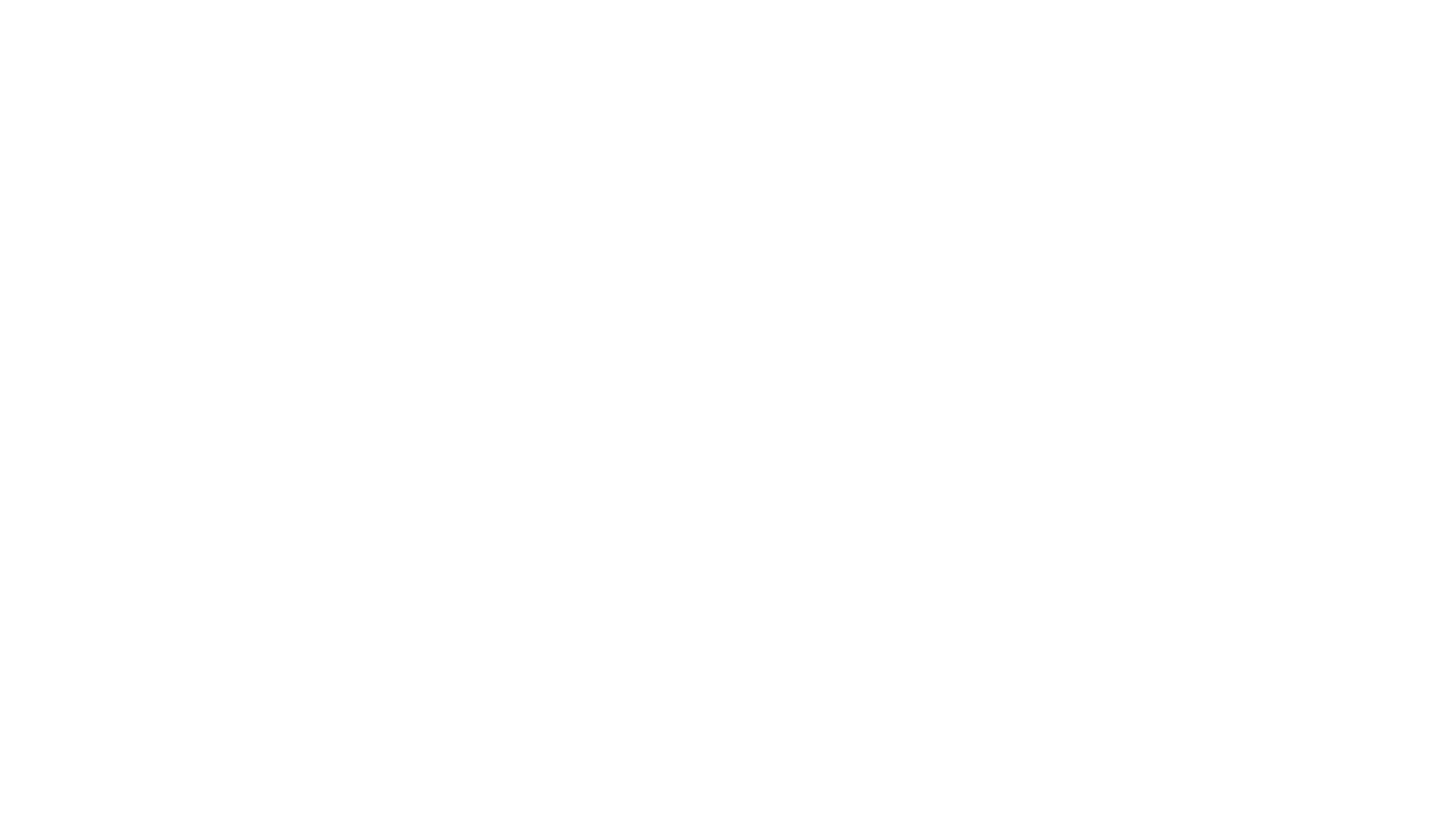 2. Vernetzen - 	Netzwerkpunkte als 		offene 	Gemeinschaftsorte
Harrison White: identity and control
Knotenpunkte entstehen durch stories.
Story-sets sind:
	Sinnpotenzial
	Sozialpotenzial
	Ereignispotenzial
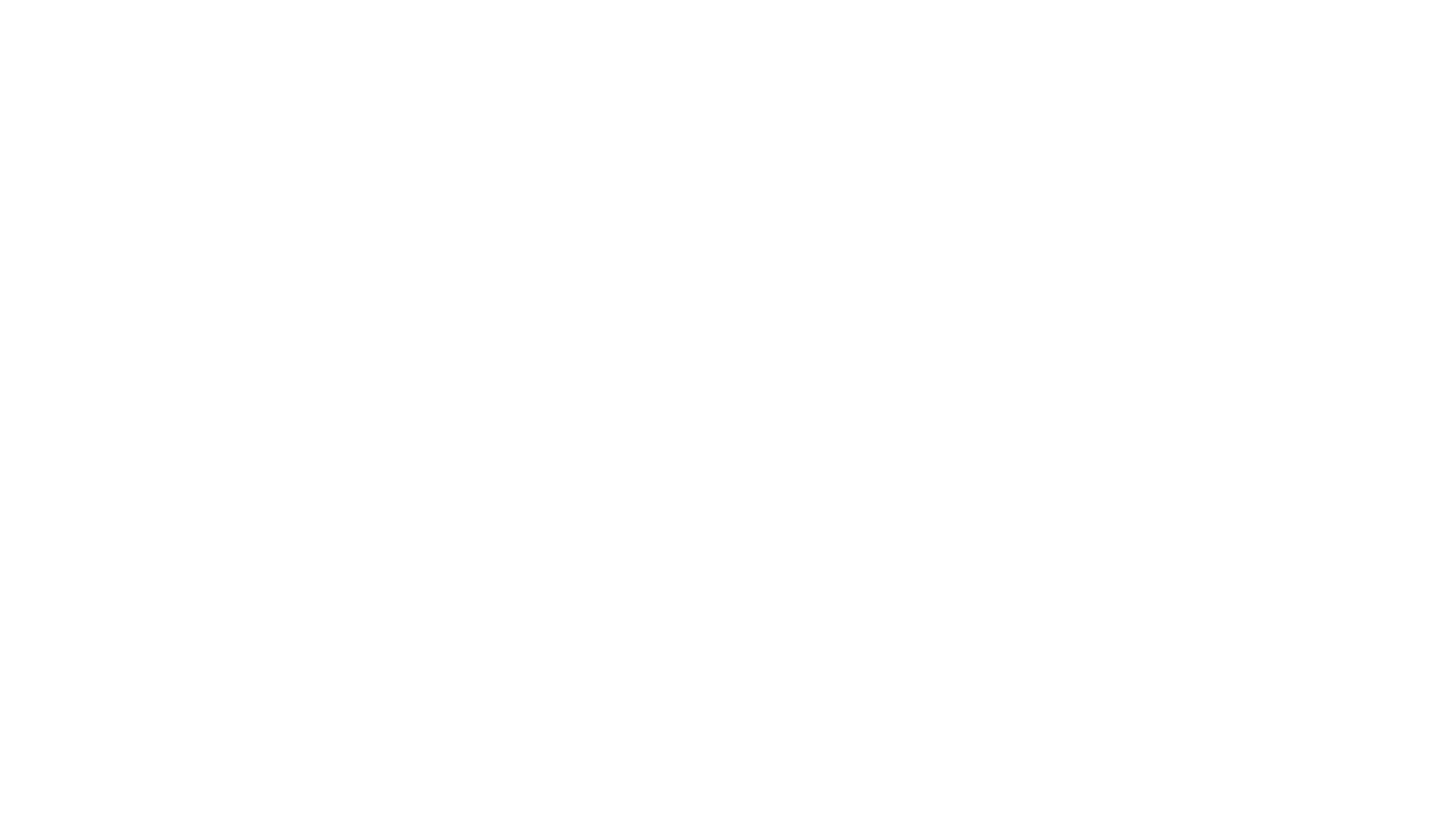 2. Vernetzen - 	Netzwerkpunkte als 		offene 	Gemeinschaftsorte
Bruno Latour: ANT
Jede*r Akteur*in ist selbst Netzwerk von Geschichten.
Dinge/Artifakte sind Akteur*innen.
Gruppenverdichtungen sind situative Momente.
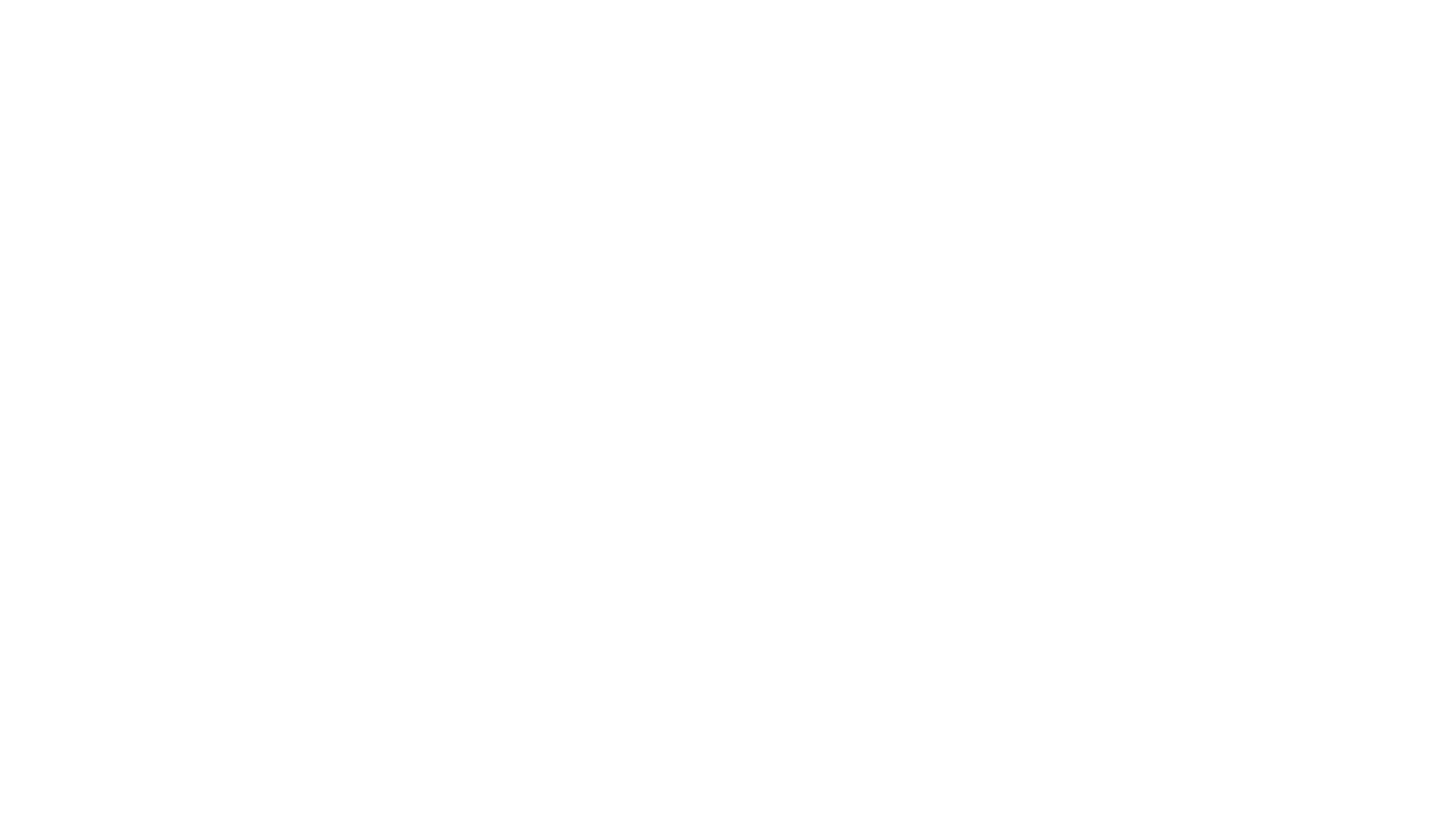 2. Vernetzen - 	Netzwerkpunkte als 		offene 	Gemeinschaftsorte
Verbandsgruppen
Verbände müssen gruppen- und gemeinschaftsbildend sein.
Verdichtungen entstehen durch stories.
Dafür braucht es Kontakträume.
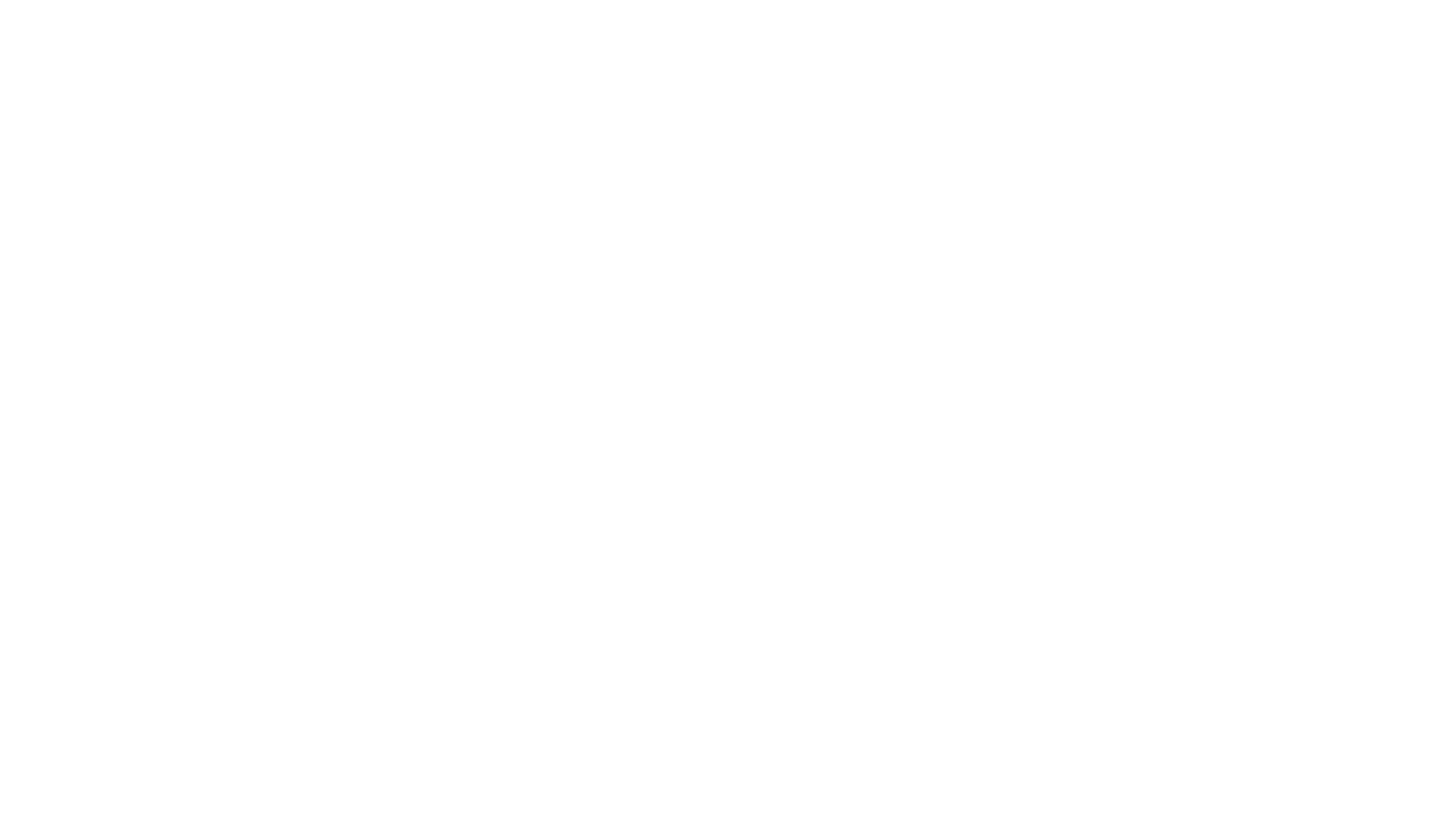 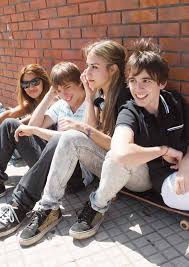 3. Erzählen und erleben - 
	Jugendpastorale Kontakträume als Erzähl- und Erlebnisorte
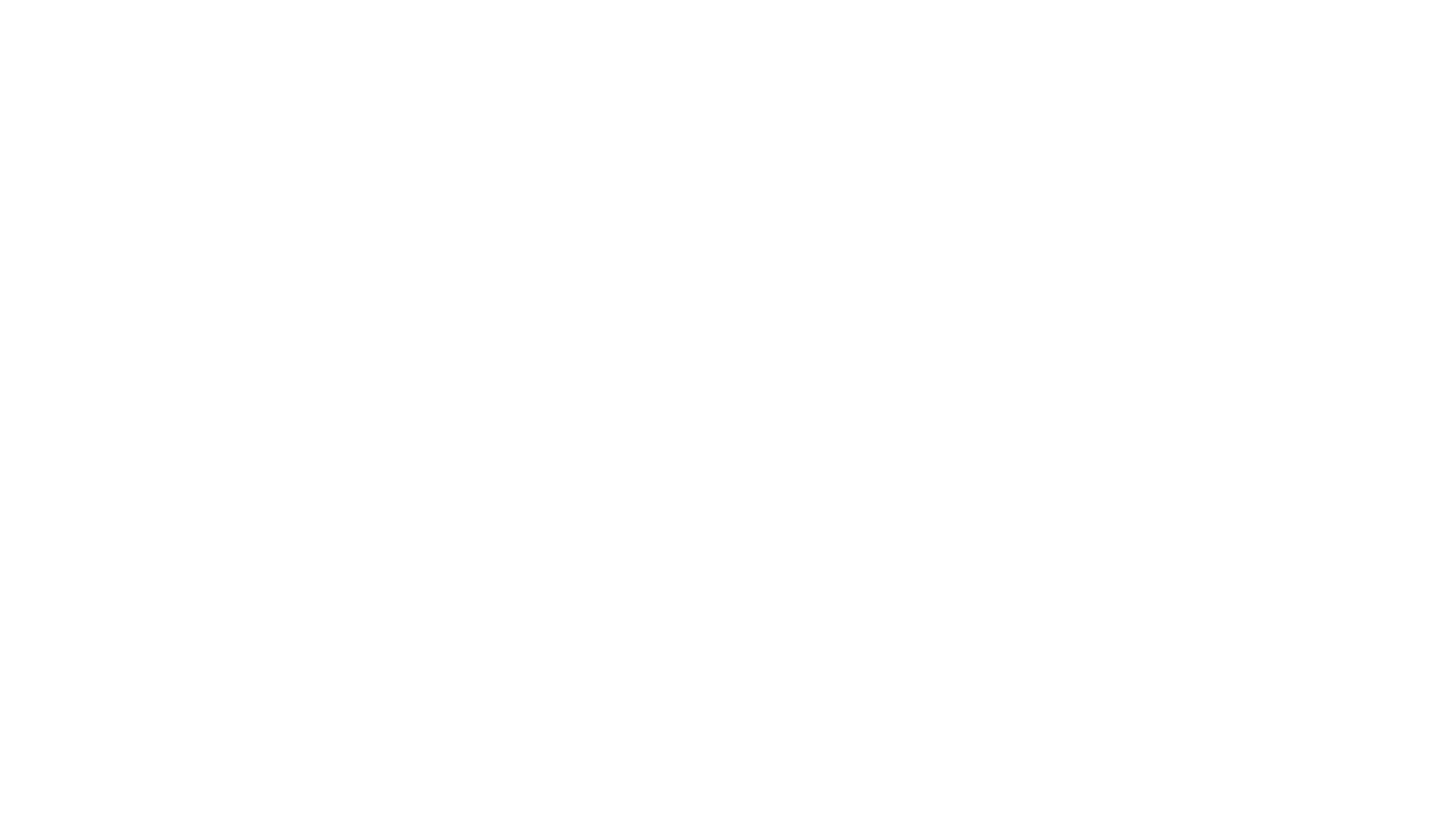 3. Erzählen und erleben - 	Jugendpastorale Kontakträume 	als Erzähl- und Erlebnisorte
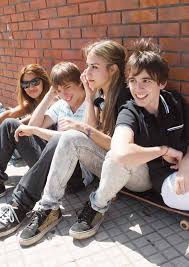 Johann Baptist Metz:
Kirche als Erzählgemeinschaft
Erinnerung wird zur Hoffnungsgeschichte
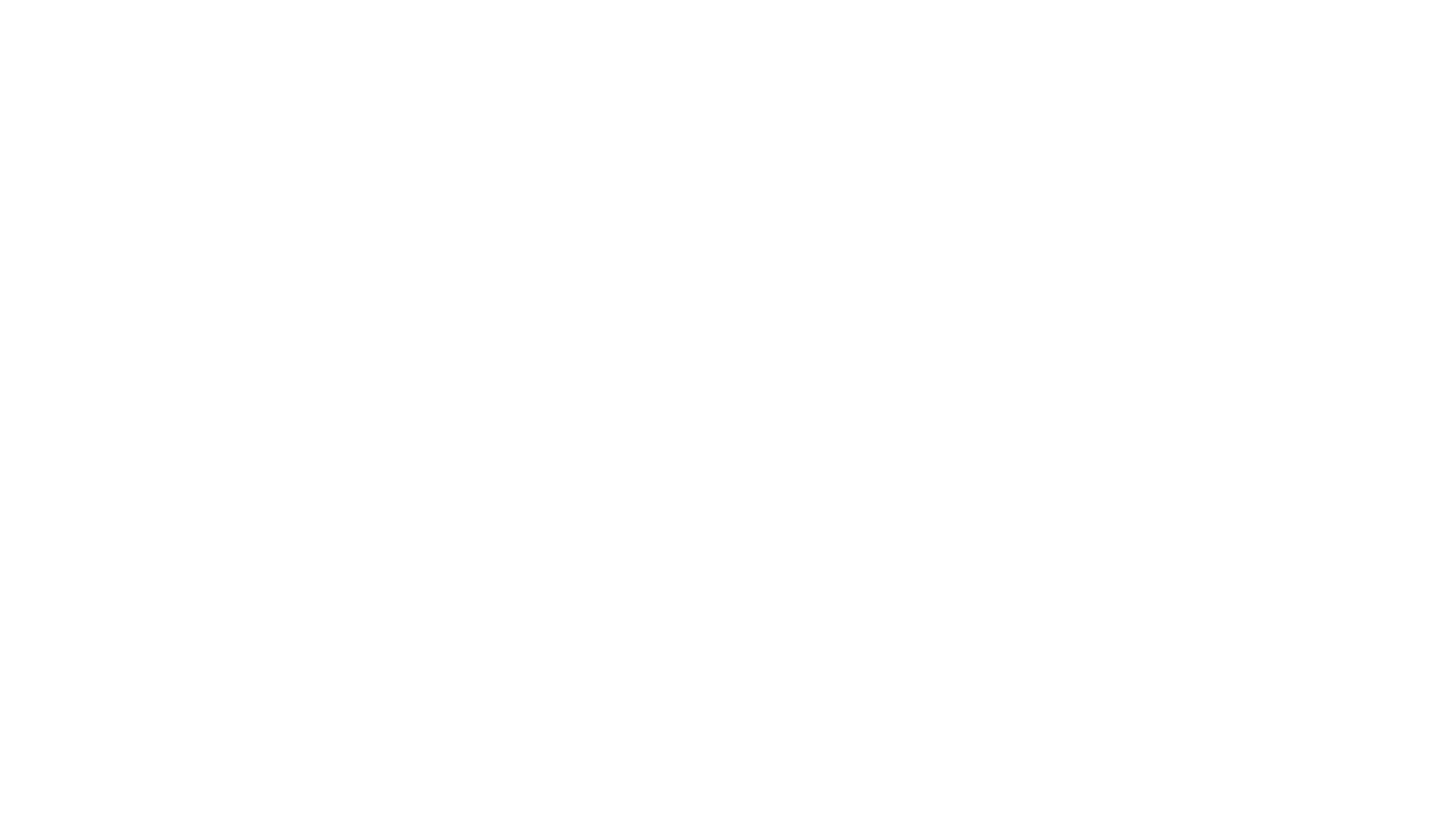 3. Erzählen und erleben - 	Jugendpastorale Kontakträume 	als Erzähl- und Erlebnisorte
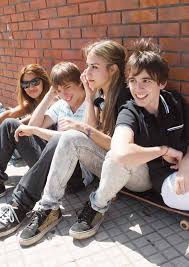 Dialogische Erzählgemeinschaft
Verbales Narrativ
Erlebnischarakter
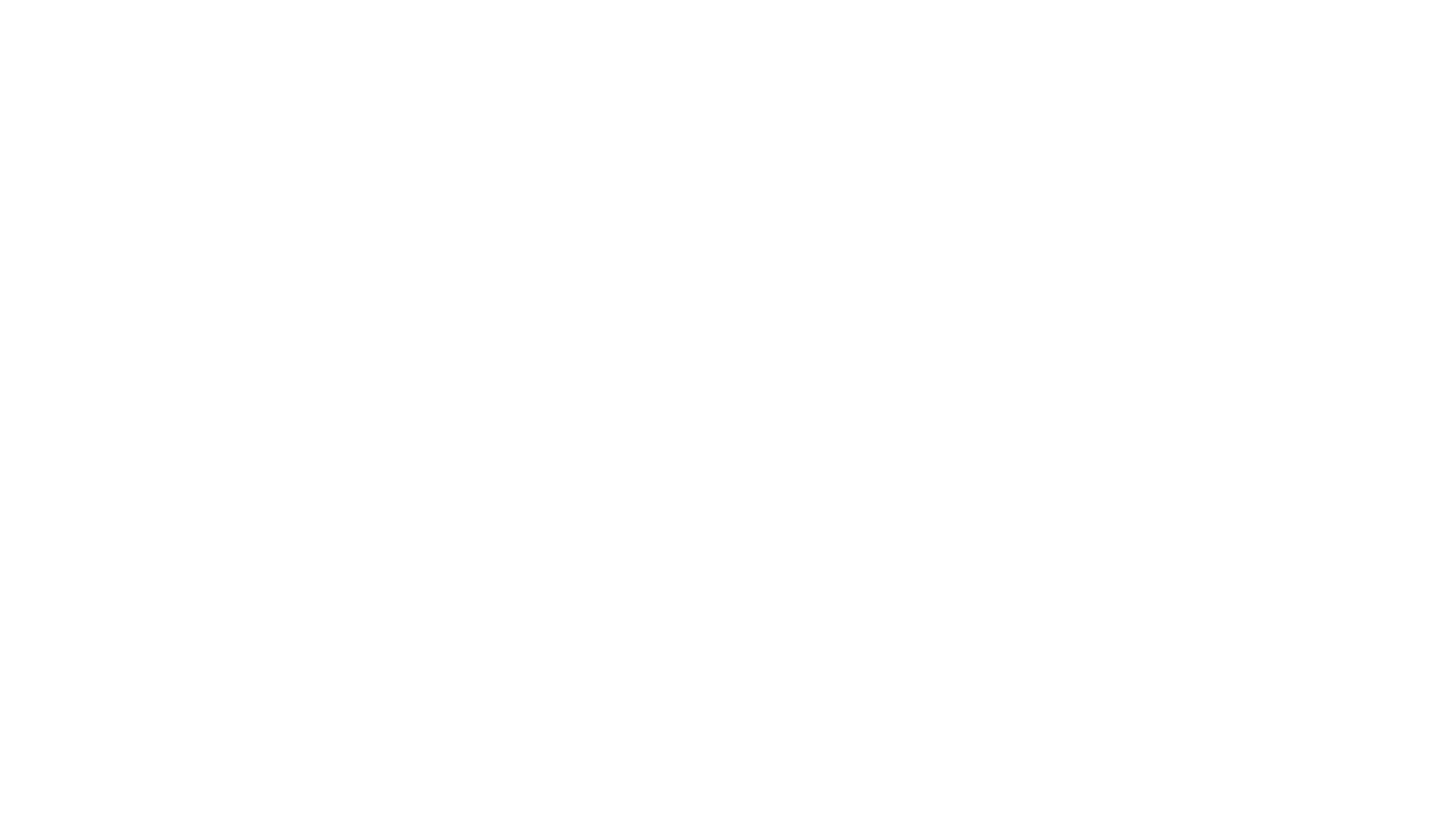 3. Erzählen und erleben - 	Jugendpastorale Kontakträume 	als Erzähl- und Erlebnisorte
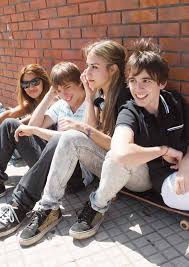 Gemeinschaftsorte von Jugendlichen
Polyzentrische Entgrenzung
	Jesuanische Zusagekultur
	Diakonische Auftragskultur
Mystisch und politisch
	Einsatz- und Sendungsorte /
	Sammlungs- und Lernorte des
	Erzählens und Erlebens
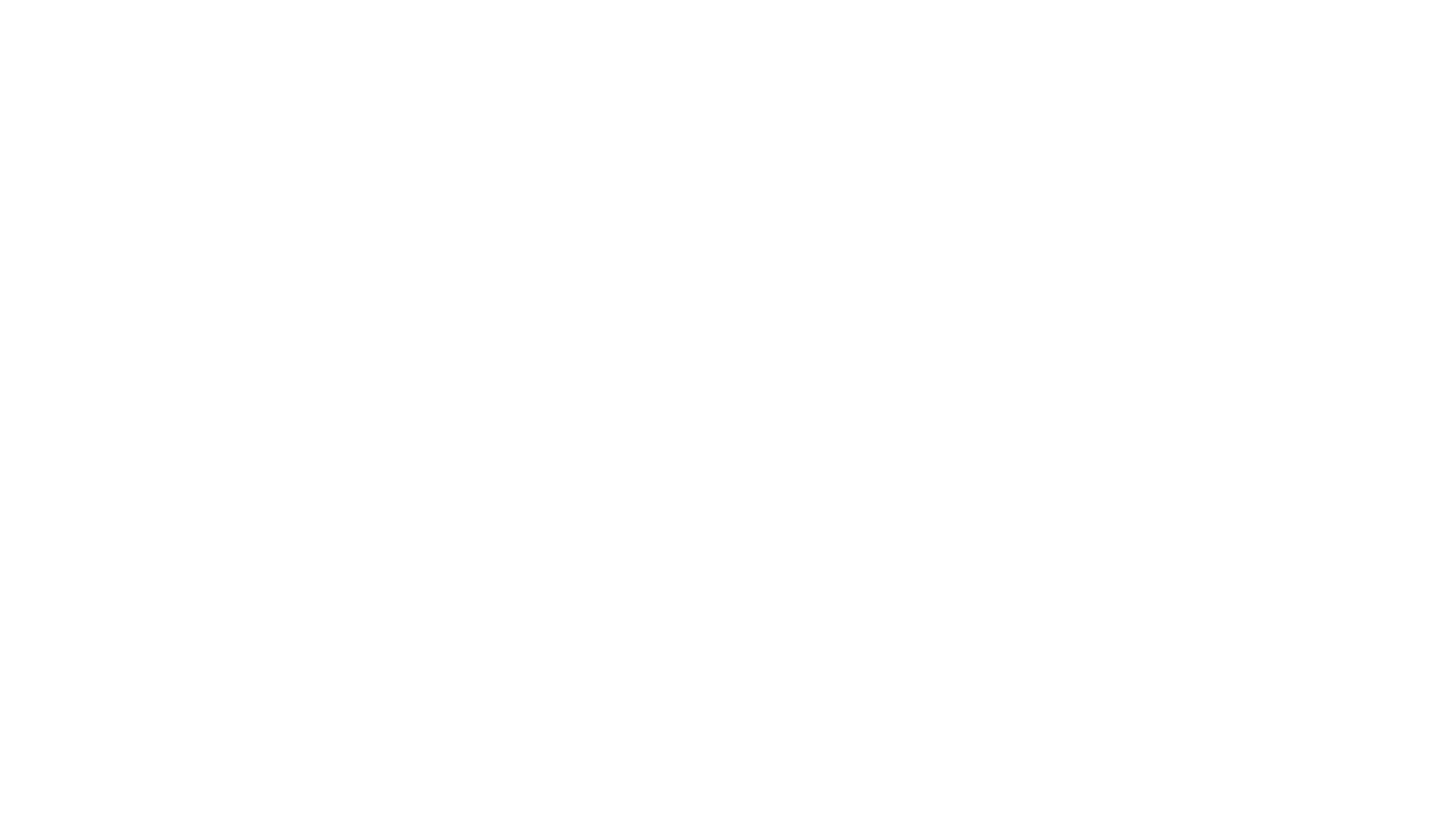 3. Erzählen und erleben - 	Jugendpastorale Kontakträume 	als Erzähl- und Erlebnisorte
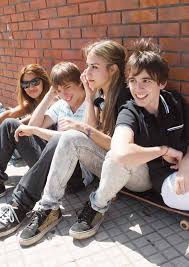 Jugendpastorale Orte sind plural offen
Orte des Hörens und Lernens
Zwei Haltungen sind leitend:
	Präsenz und Kontakt
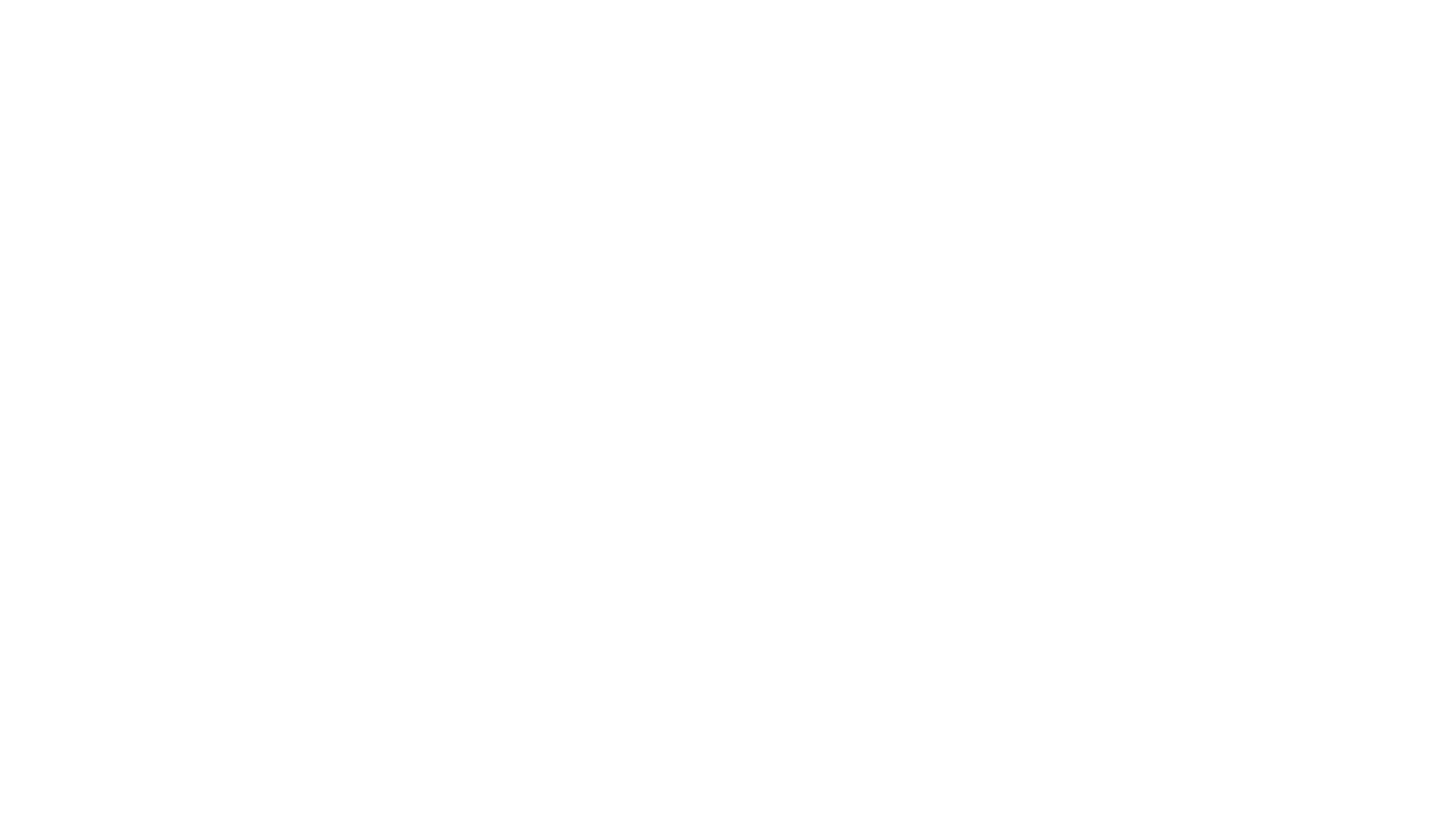 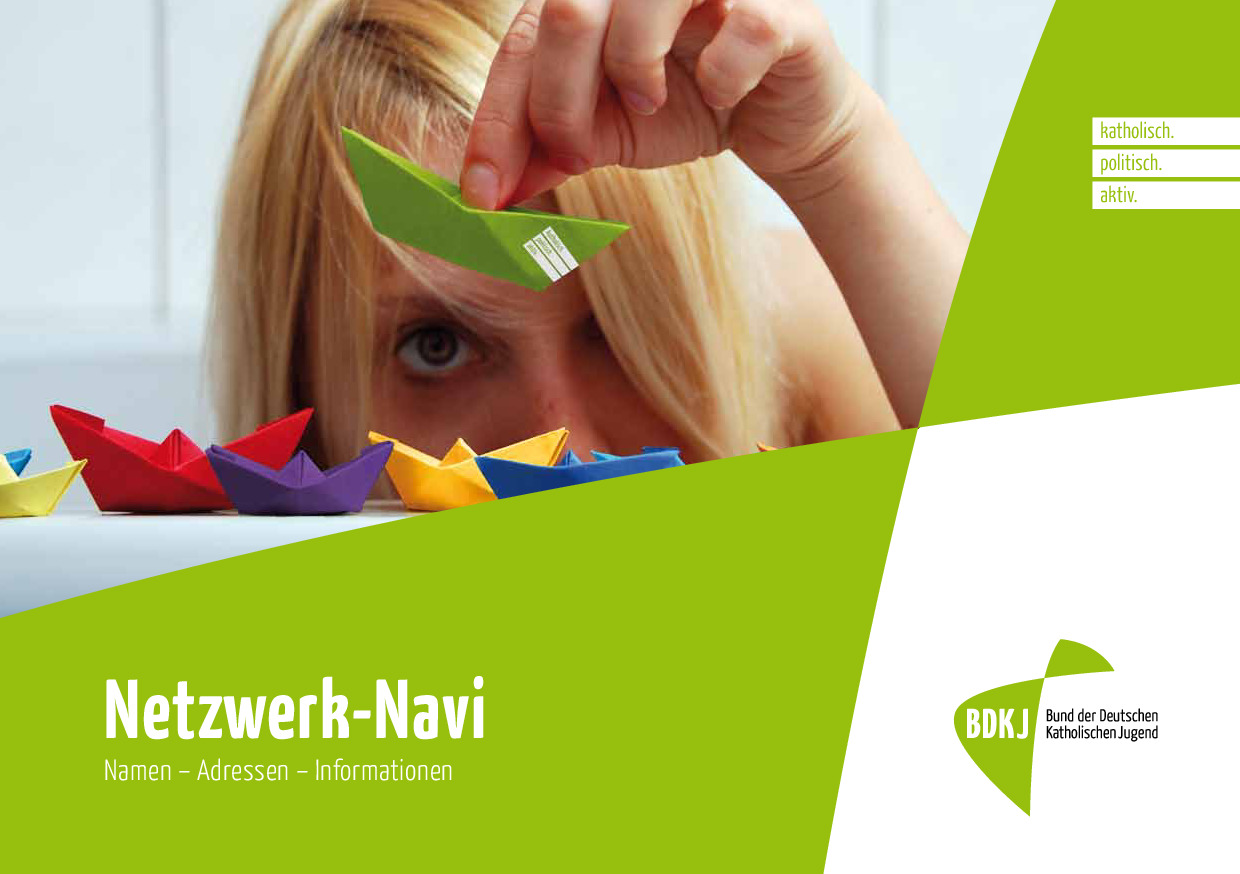 4. Entgrenzen- Liquide Jugendverbände als Erzähl- und Erlebnisorte
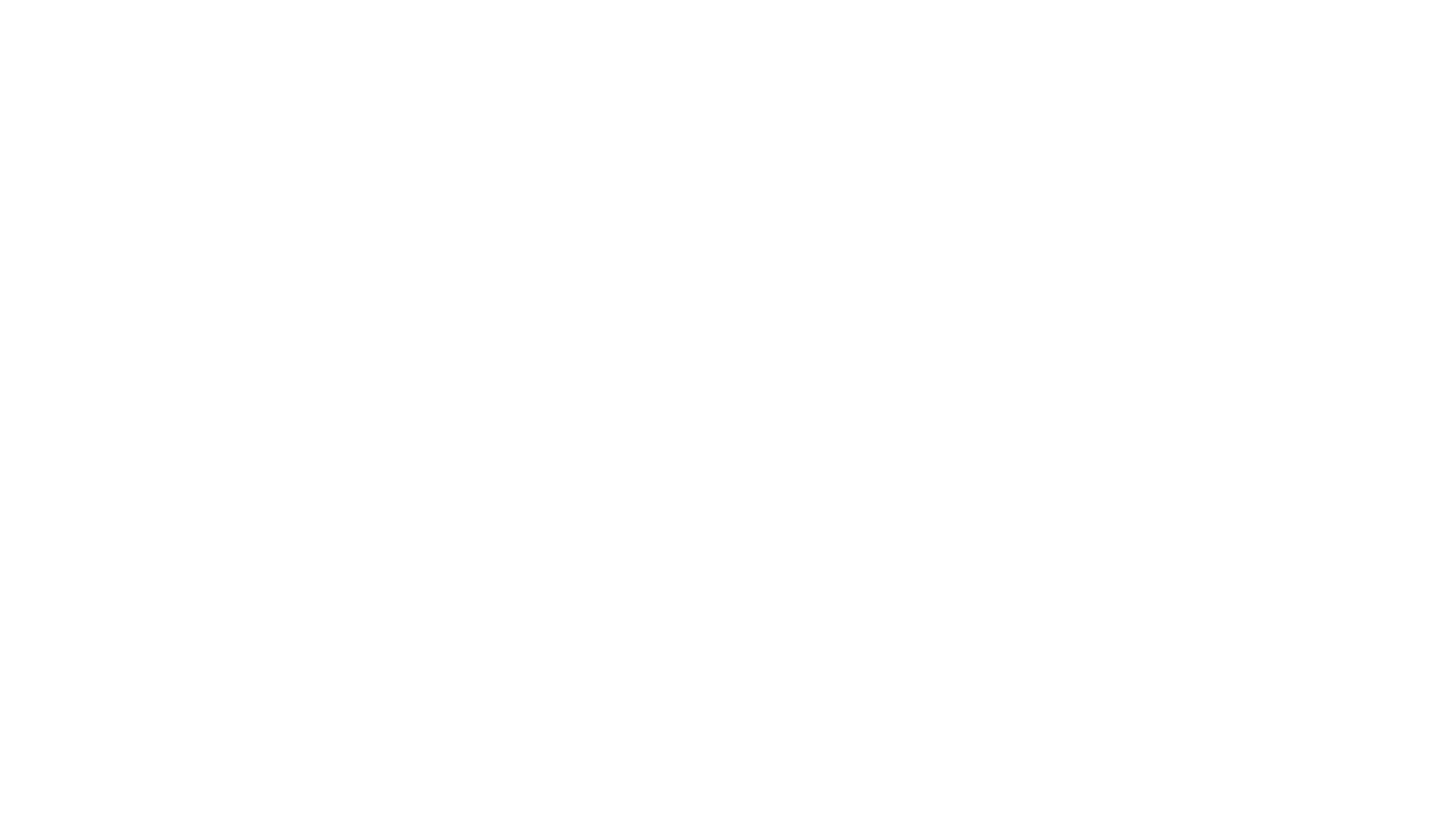 4. Entgrenzen- Liquide Jugendverbände als Erzähl- und Erlebnisorte
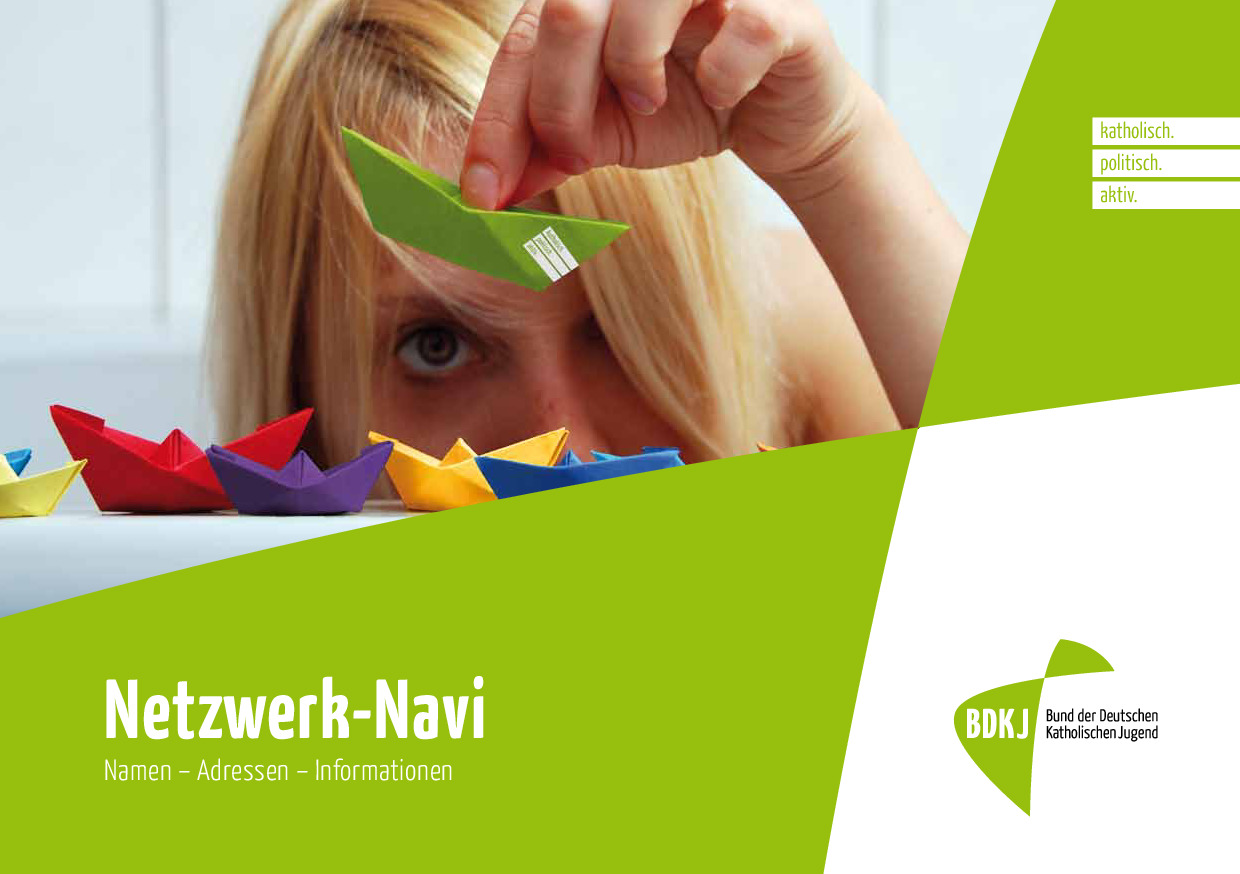 Jugendverbände
Starke Grundprinzipien
Strukturell noch zu starr
Verband oder Bund?
Von der Titanic zu Live-boats
Im Netzwerk geht es um Lebens- und Glaubensgeschichten
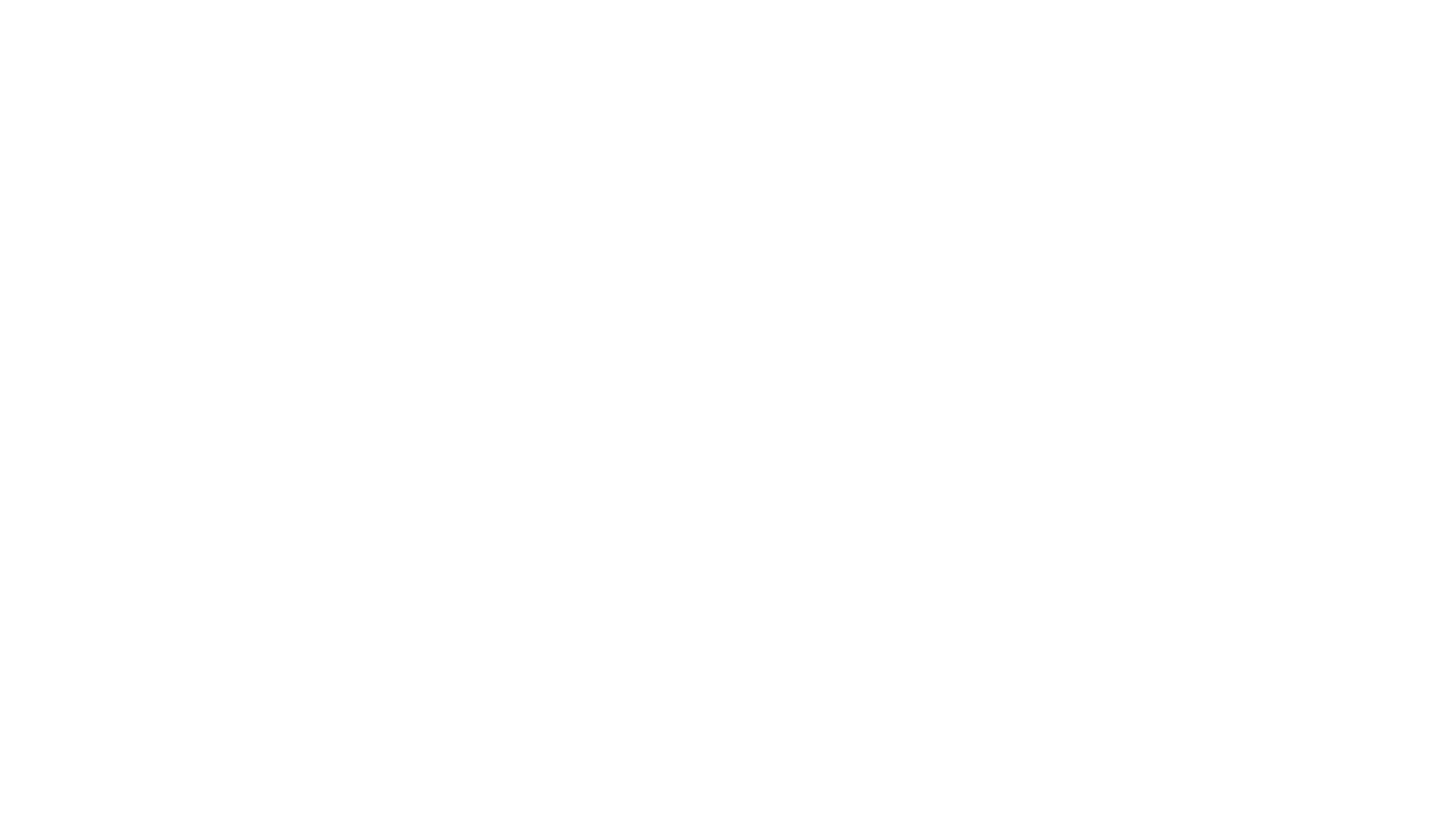 4. Entgrenzen- Liquide Jugendverbände als Erzähl- und Erlebnisorte
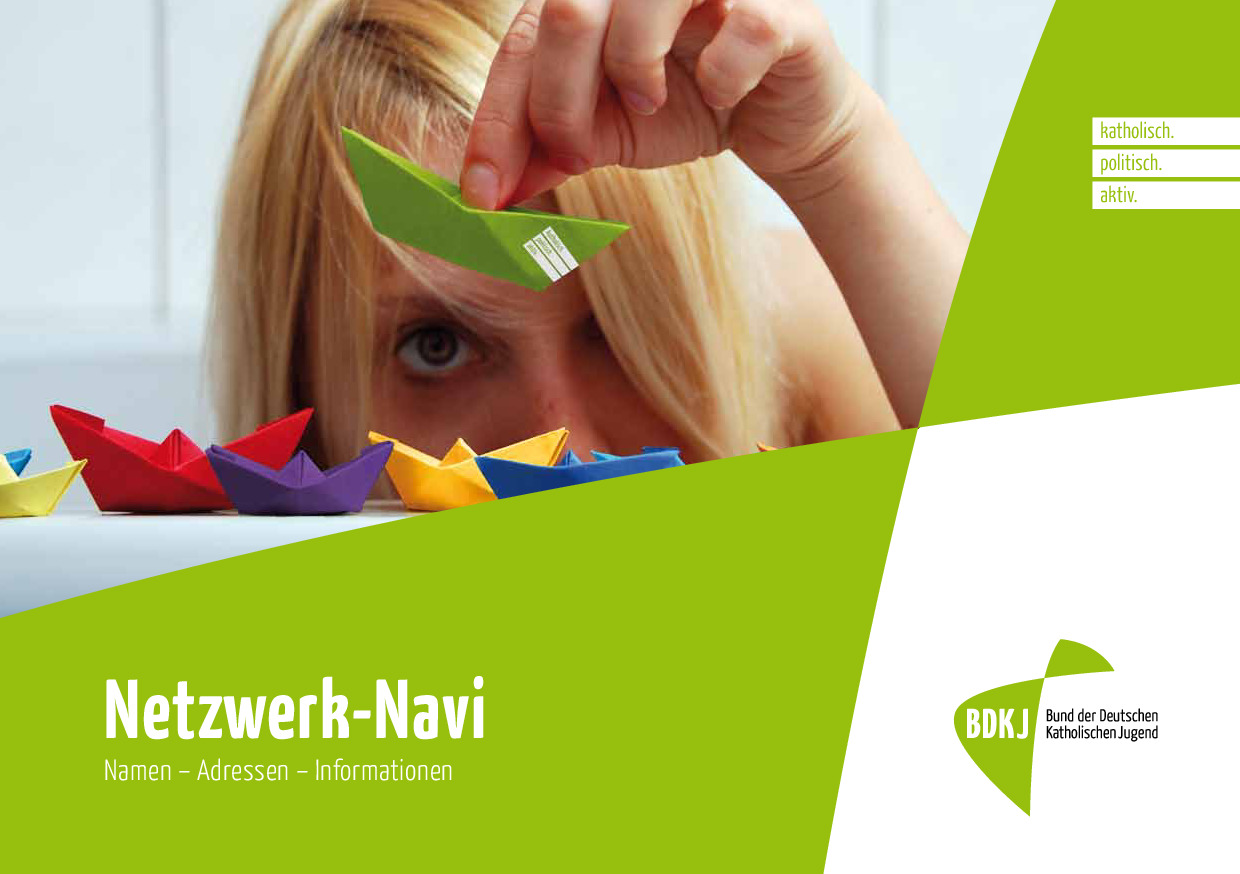 Schüßler: Kirche im Netzwerk
In organisationalen Abläufen geht es um Info und Kontrolle, Daten und Fakten.
In den Netzwerken geht es um Geschichten und Erfahrungen.
Erzähltorte sind zum Teil organisational, andere unabhängig davon.
Netzwerke haben es in Gremien schwer.
Die Organisationslogik steht in Distanz zu den Erfahrungen der Menschen.
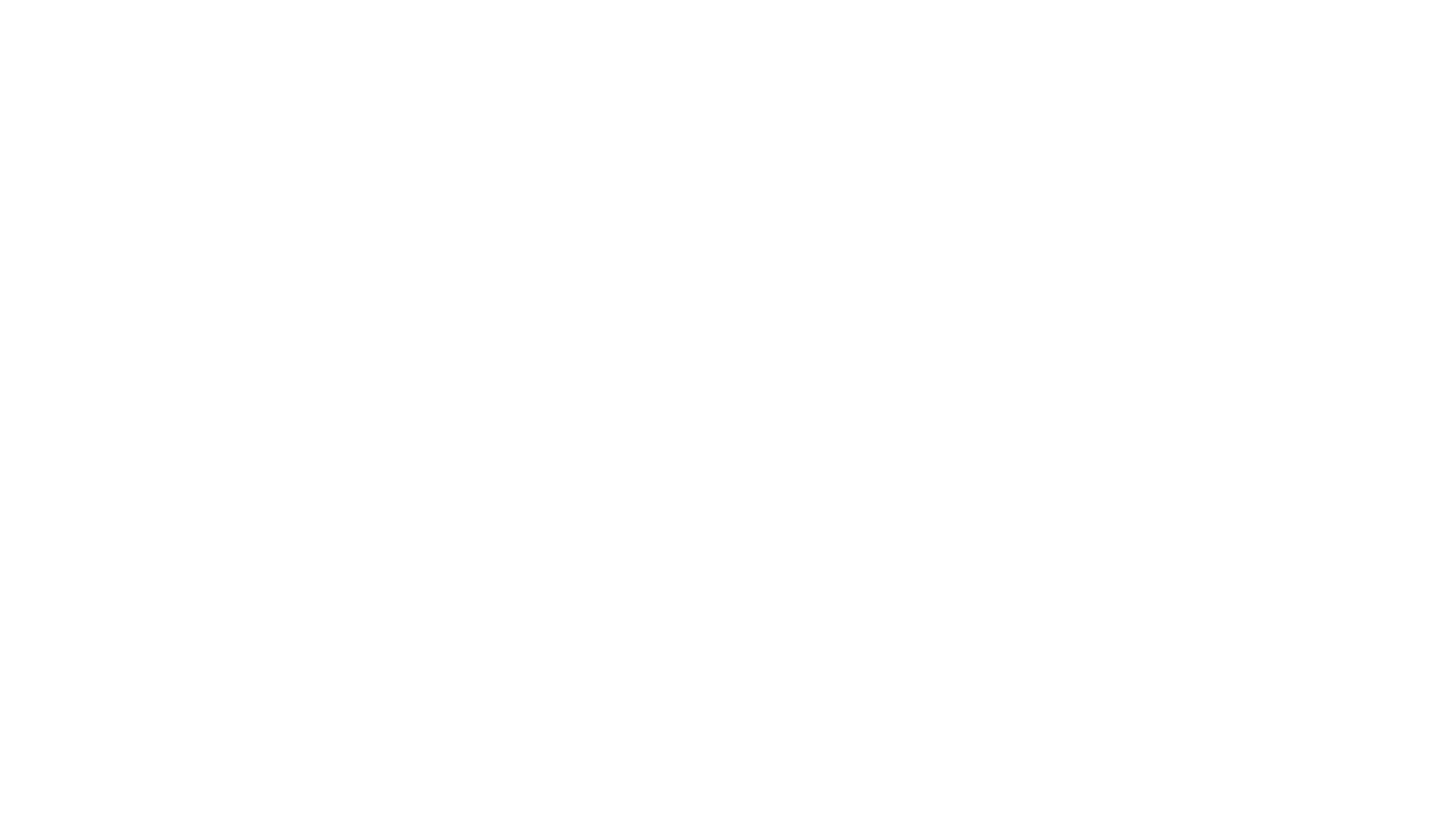 4. Entgrenzen- Liquide Jugendverbände als Erzähl- und Erlebnisorte
Struktur und Relation
Fest und liquid: Boje und boat
Hausmütter und –väter / Wanderprediger*innen
Feste Bojen – flexible Boote
Im Netzwerk der Verbände Blick nach innen und außen
Vernetzung nach innen: Beziehungen
Vernetzung nach außen: im Binnen- und im Außenbereich
Zusage- und Auftragsdimension als stories von Vernetzung
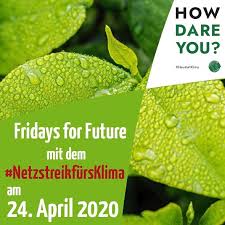 5. Tun - Optionen für liquide Jugendverbände
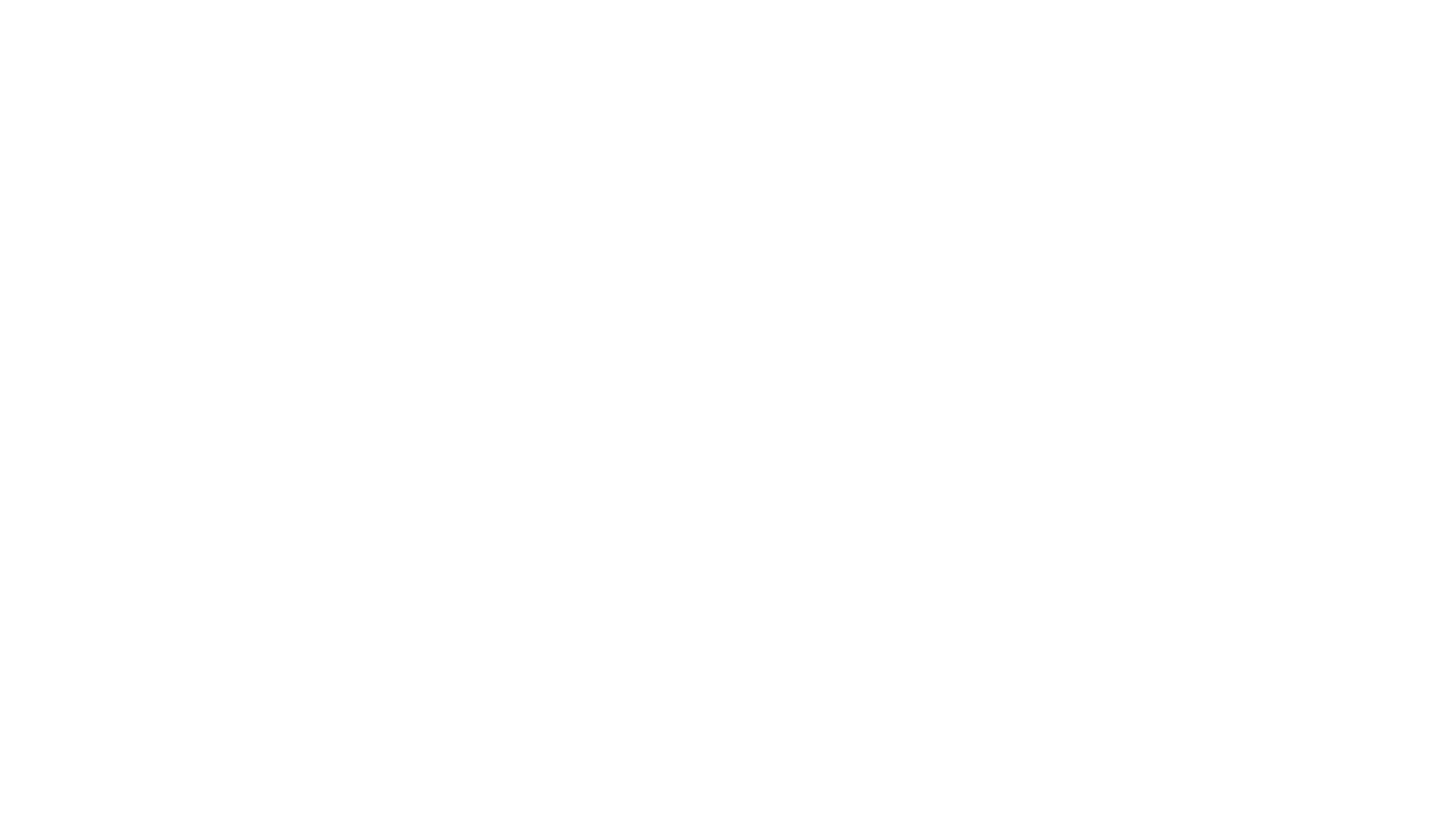 5. Tun - Optionen für liquid Jugendverbände
Optionen
Aktives Vernetzen
Dialogische Erzählorte
Erlebnisorte
Ritual- und solidaritätssensibel
Verband entgrenzen
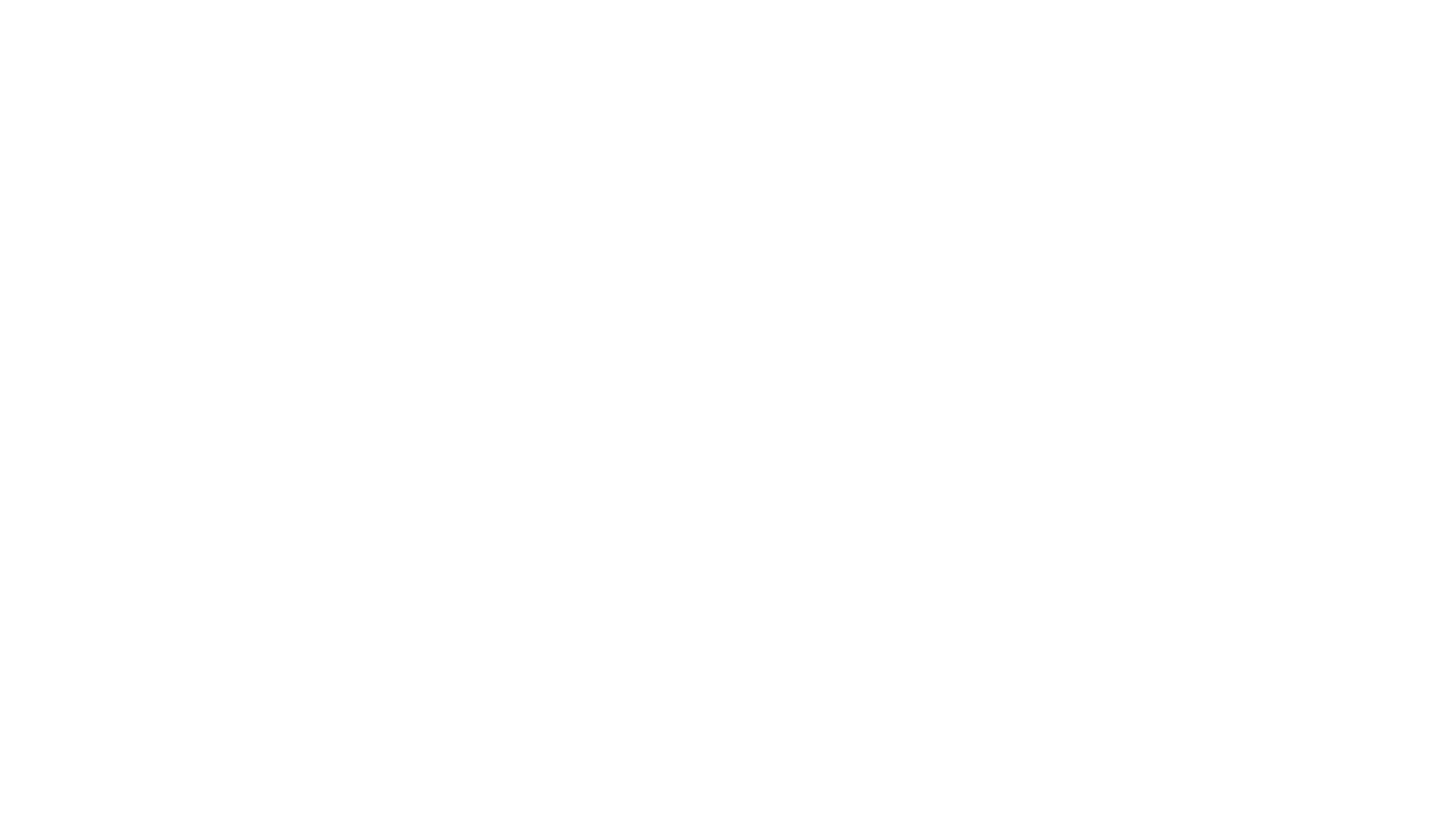 5. Tun - Optionen für liquid Jugendverbände
…Ist nicht jeder ein bisschen BDKJ-ler*in?
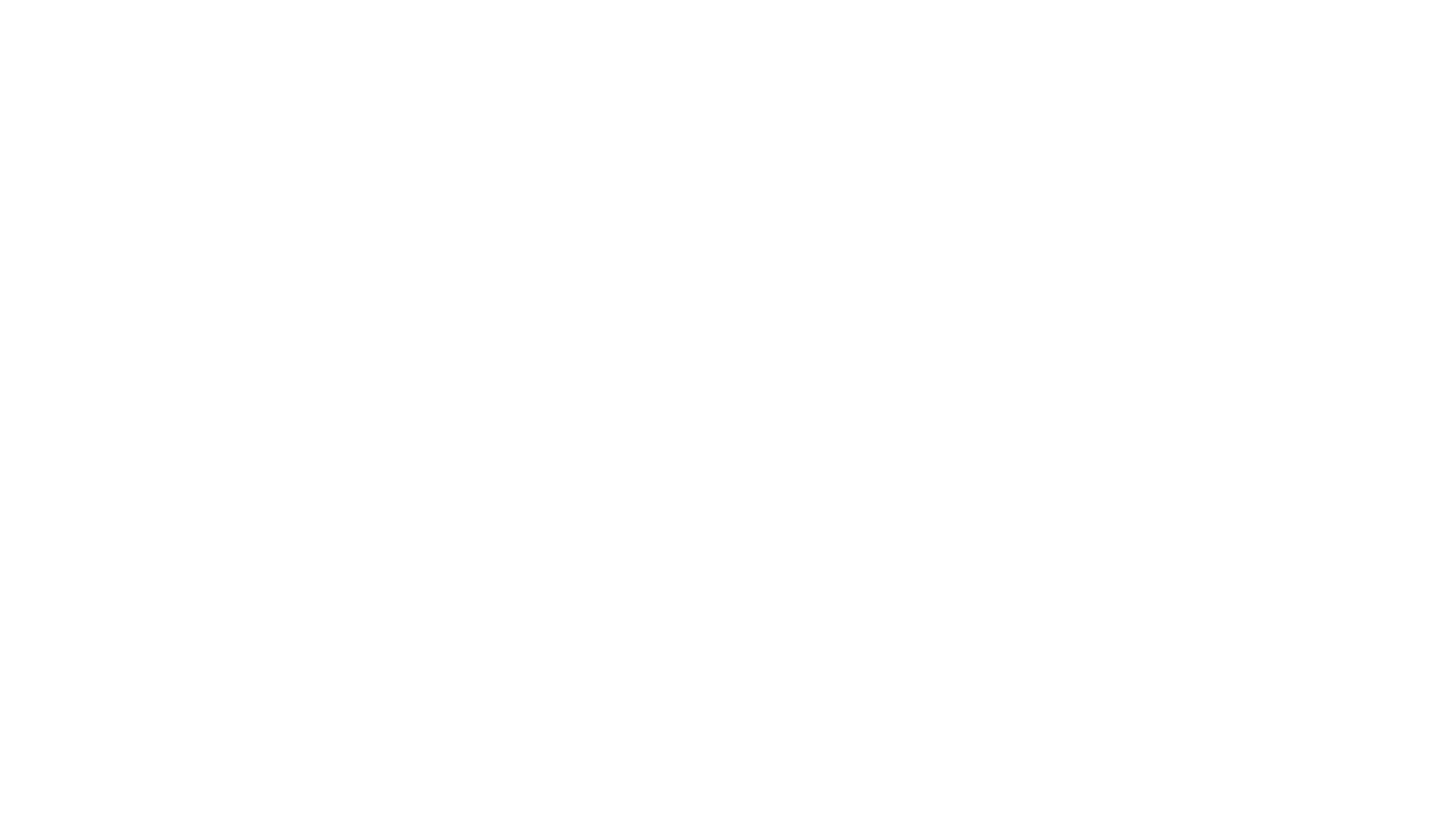 Zwei Themen für die Gruppen:
Wo sollten Verbände flexibler/agiler sein/werden?

Wo (Orte, Gelegenheiten) haben Sie die Erfahrung gemacht, dass Jugendarbeit zu Erzählorten des Lebens und Glaubens wurden.